&
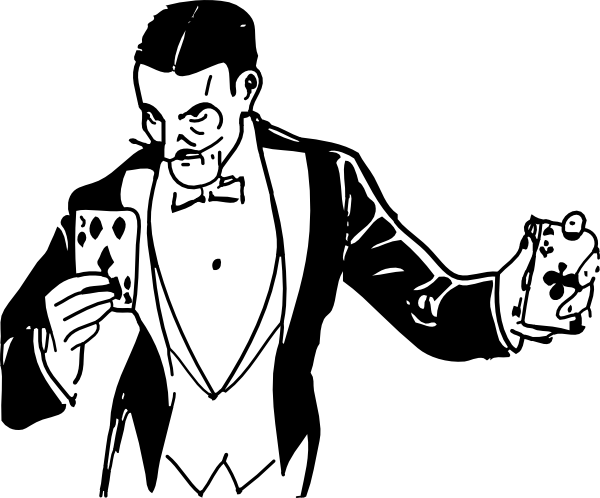 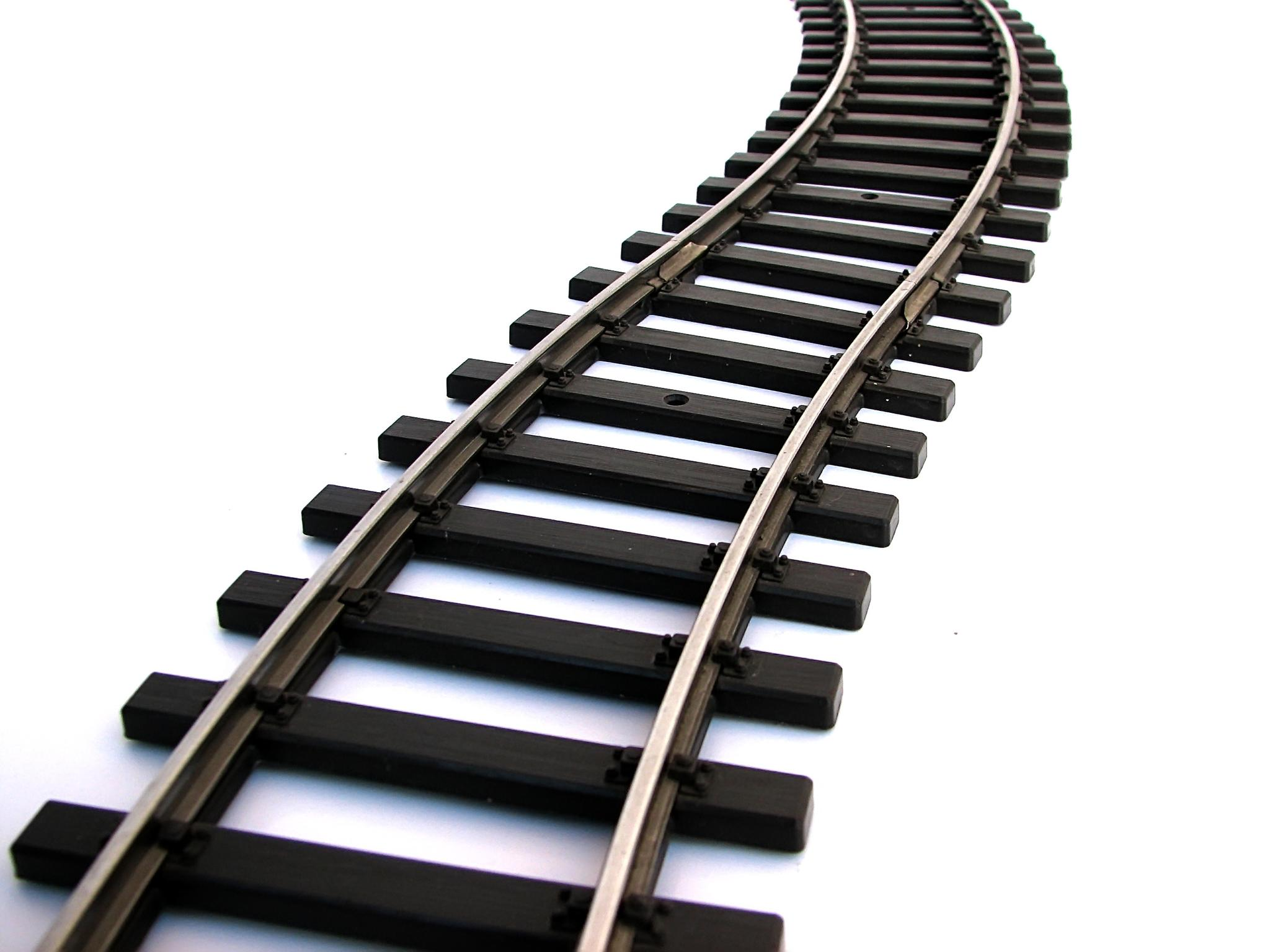 Successful Posters Presentations
Stacia (Whitworth) Miller & Julie Scales
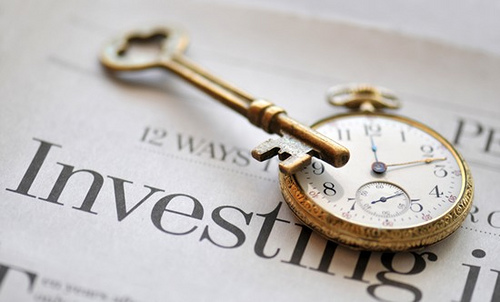 [Speaker Notes: A little bit of time invested now is the key to…]
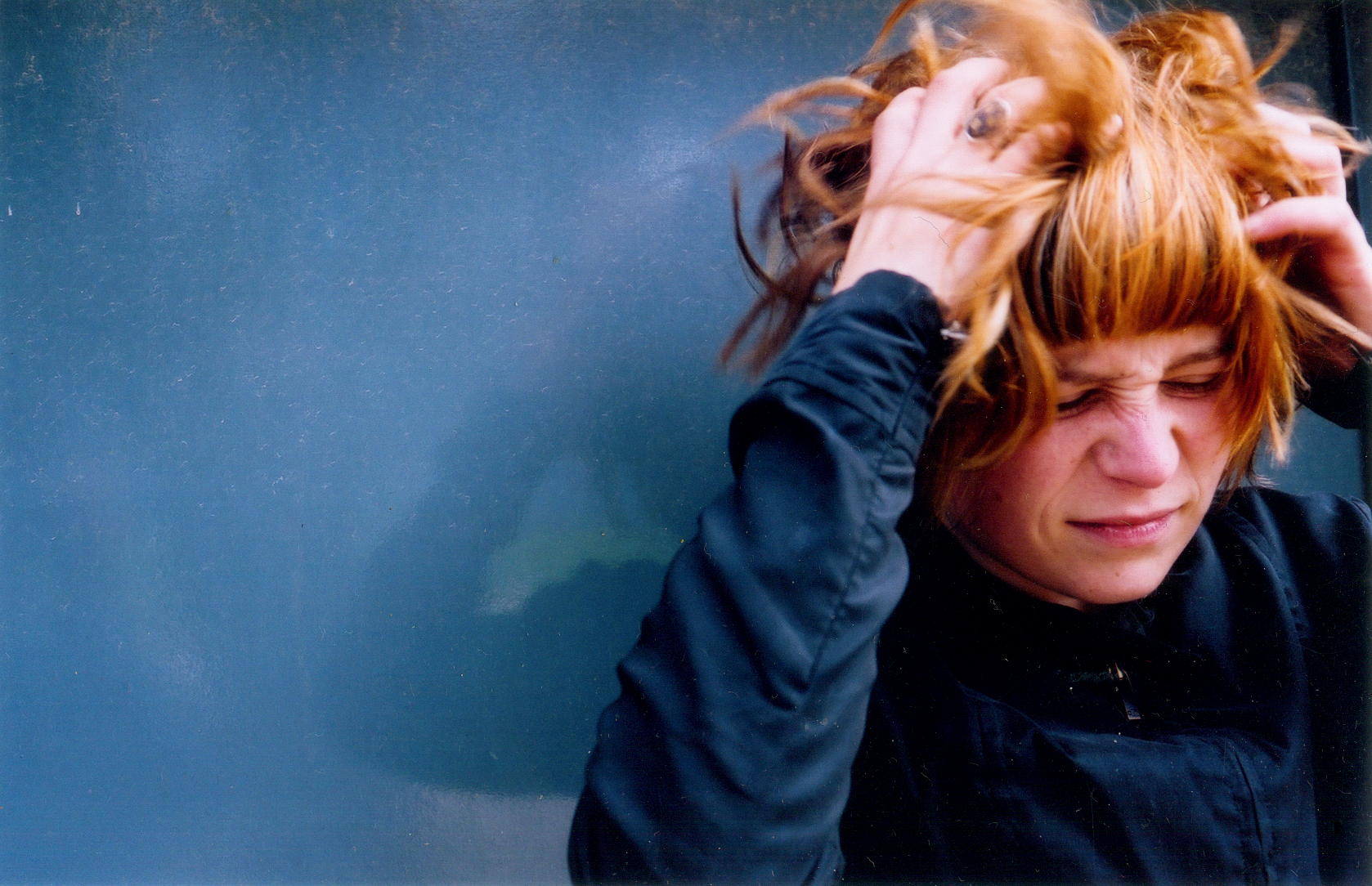 [Speaker Notes: Preventing this]
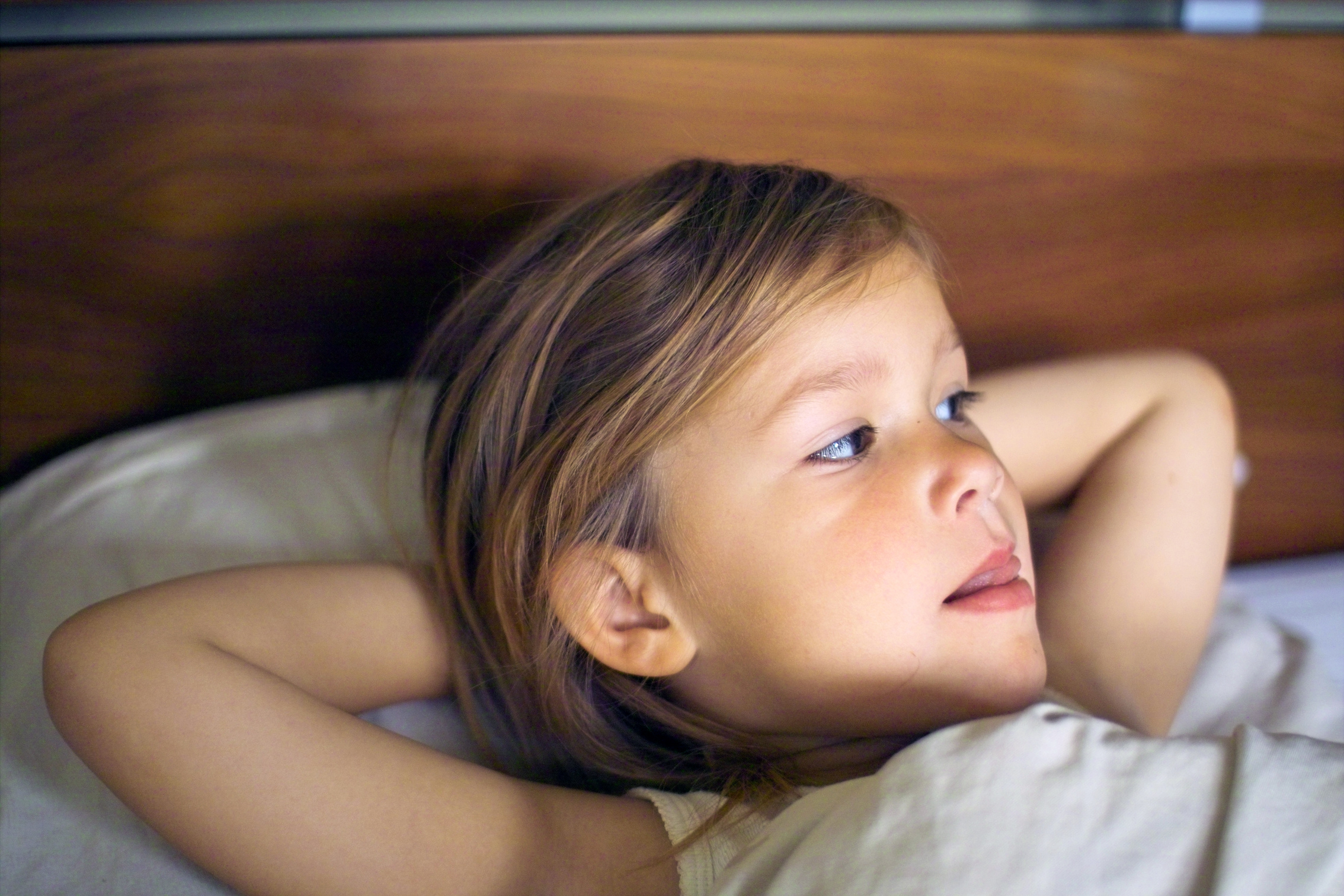 [Speaker Notes: And instead experiencing this]
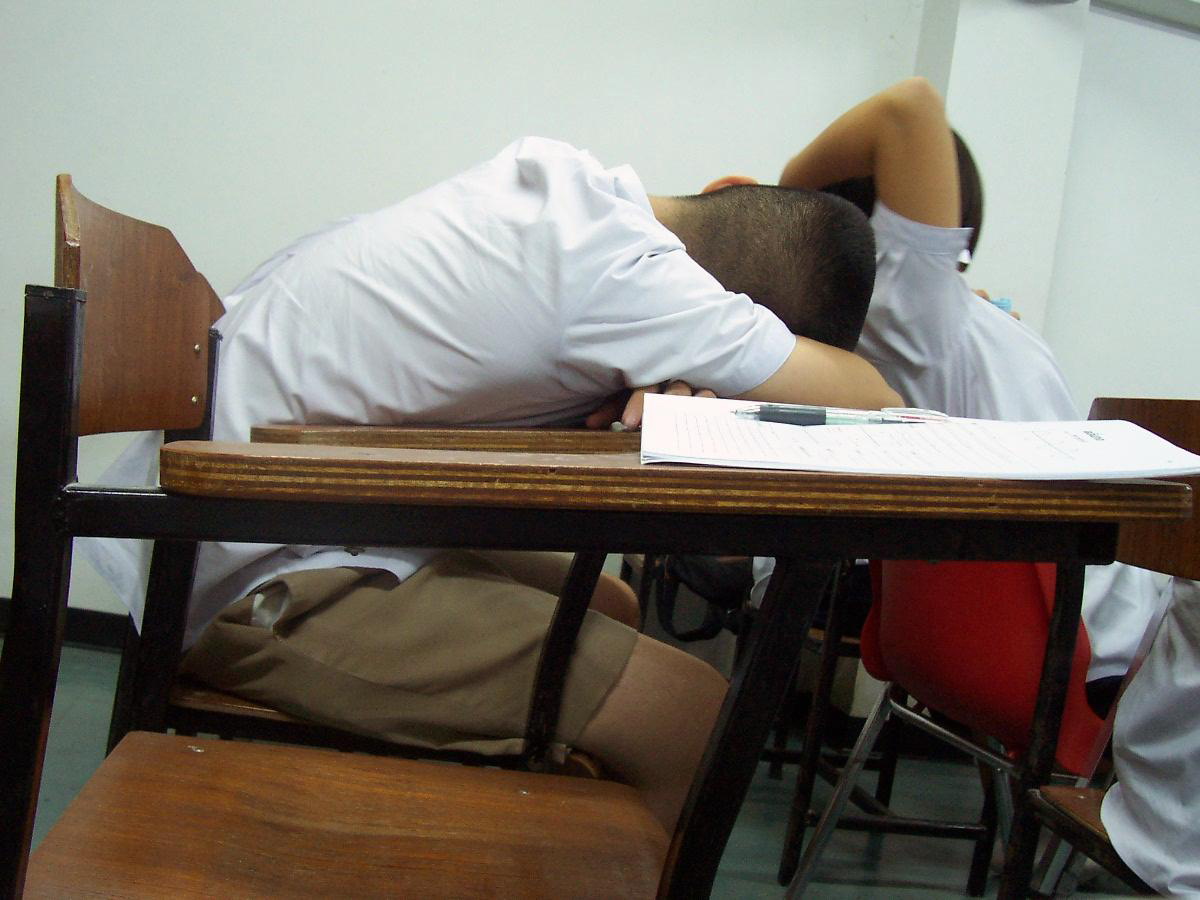 [Speaker Notes: So that instead of your audience doing this]
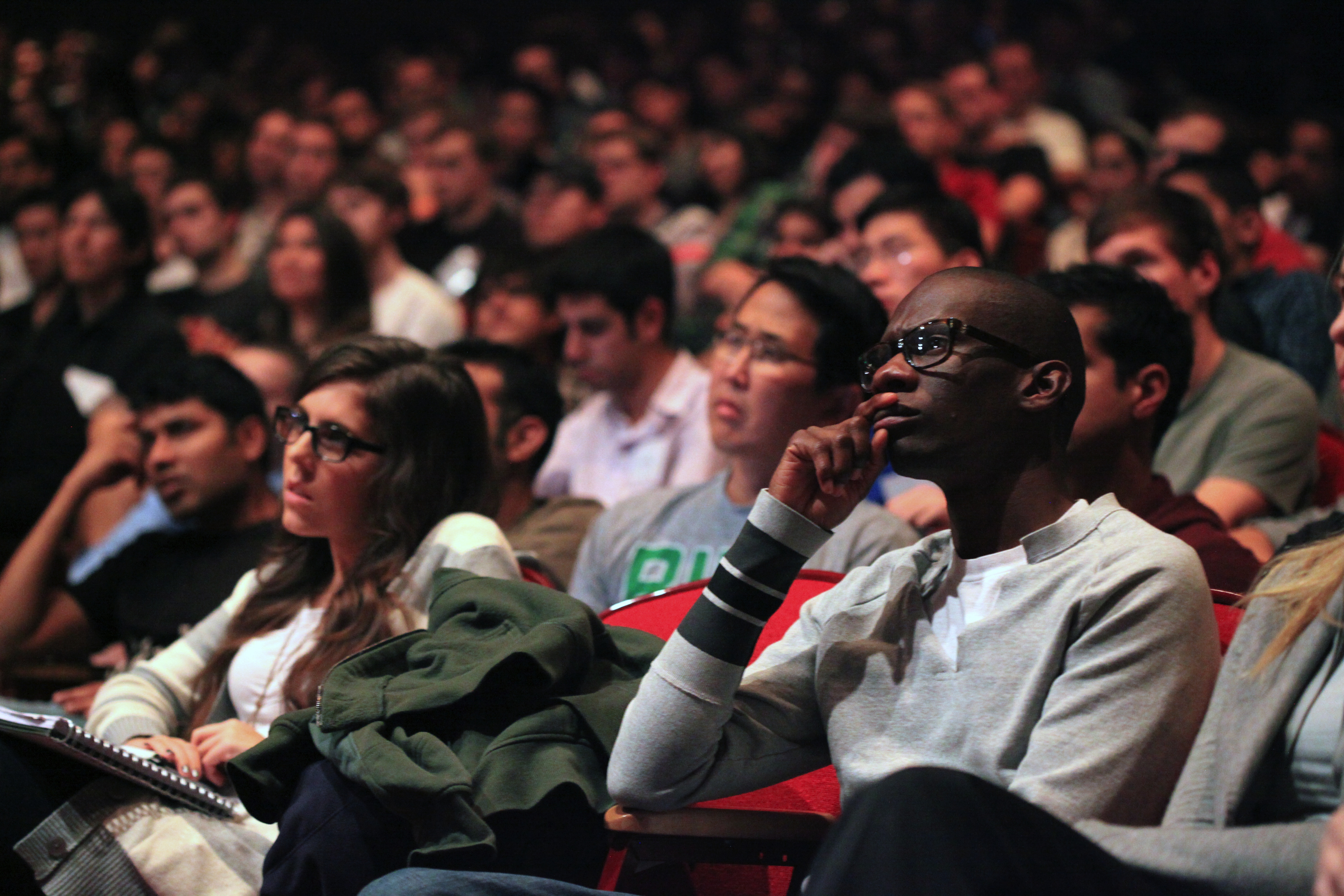 [Speaker Notes: They will be like this.]
Agenda
Presenting your work
Design
Oral presentations
Poster presentations
Presenting Your Work
[Speaker Notes: Think back to presentations you have seen. What are come characteristics of an effective presentation? What are some characteristics of less effective presentation?

We want to give you tools to help you put together an effective presentation. Why do you want to have a good presentation? Here are a few reasons:
--Get people interested in your work
--Effectively communicate your work
--Demonstrate your expertise

Anytime you are sharing your work, whether that be through a presentation, poster, paper, or other communication venue, think of it as a professional opportunity. The person who is reading/seeing/listening to your work could be a potential employer or funder or they could know someone who is. This can be a chance for you to network, practice networking, and further your career. Your ability to communicate effectively with different types of audiences reflects upon you.]
+
A
Audience
Purpose
Format
[Speaker Notes: If you want to be a stellar communicator, you must always keep one thing in mind.
Who is your audience?
What are their needs? Put yourself in their shoes. Think from their perspective

This is the most important piece of information shared here.

Your audience should walk away with an appreciation for what you do.

What is the take home message for your talk? For your slide? What do you want them to do/think/know/believe?

Big picture  your results  big picture (and how you have changed it, what does this all mean)

Tell them an interesting story. You can do this in a variety of formats.]
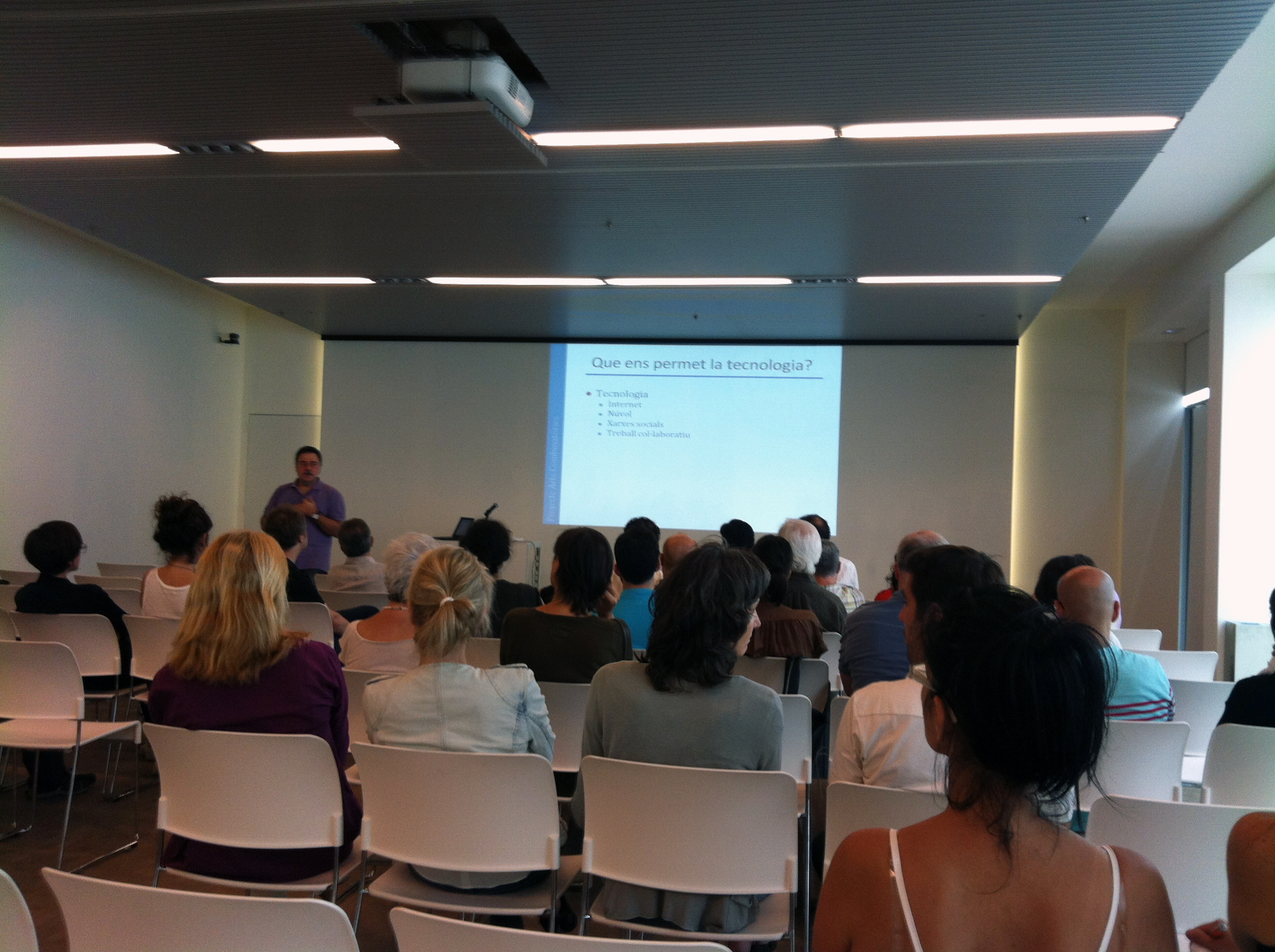 PRESENTATIONS
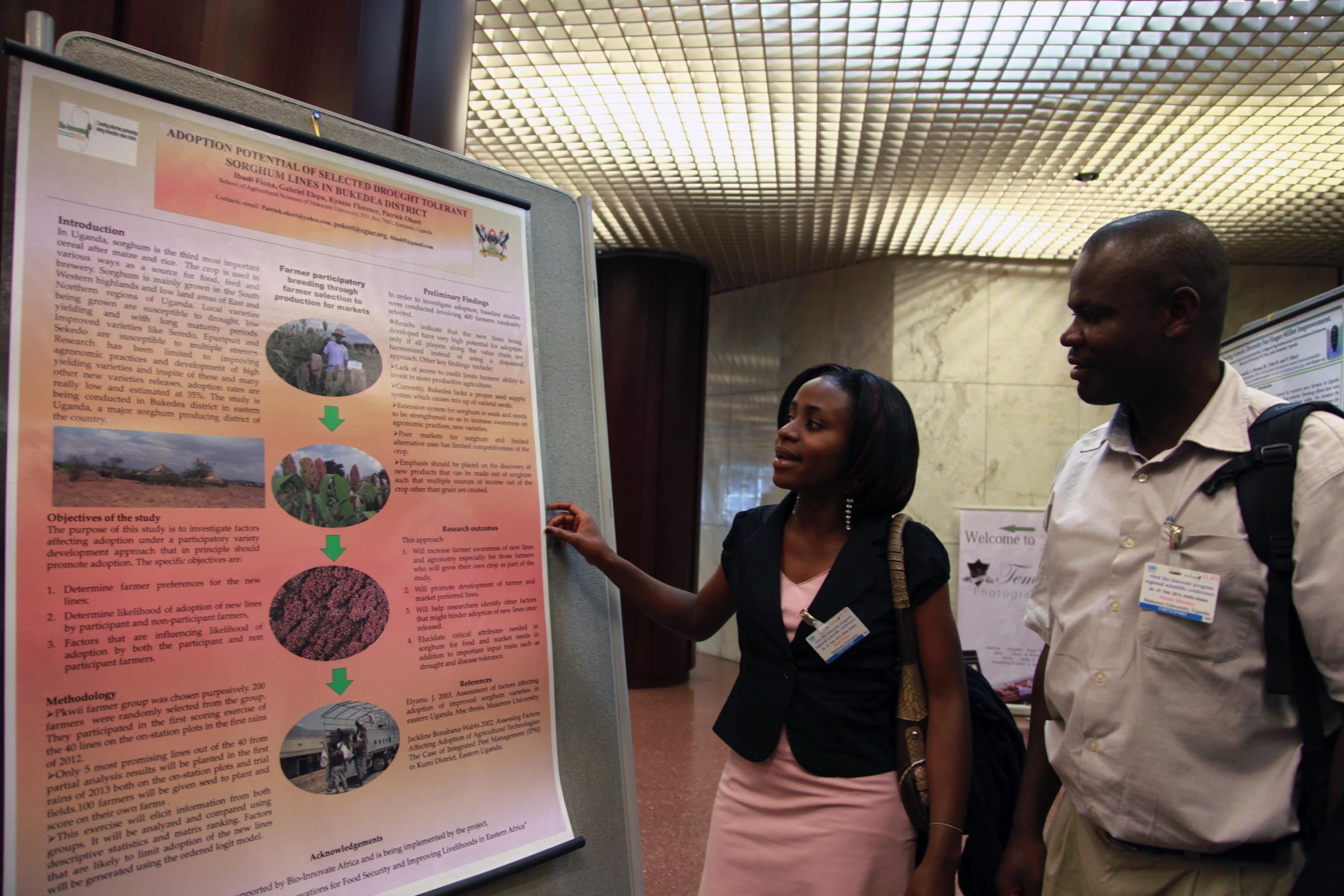 POSTERS
One size does not fit all
[Speaker Notes: You tailor your message differently for different audiences and for different formats.]
DESIGN
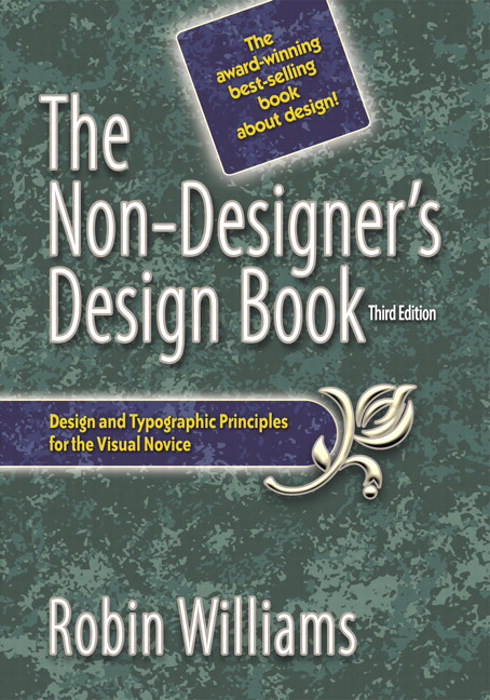 [Speaker Notes: You tailor your message differently for different audiences and for different formats.]
C
R
A
P
[Speaker Notes: Here’s the word you need to remember.]
CONTRAST
REPETITION
ALIGNMENT
PROXIMITY
CONTRAST
R
A
P
[Speaker Notes: Contrast helps you to create interest,  organize information, direct the audience’s eye, and apply hierarchy

It is a good way to add visual interest to your piece. Visual interest can make your audience want to look/read/learn more.

Contrast is when two elements are different. If they are just a tiny bit different, it’s doesn’t really work. Contrast needs to be noticeably different.

You can create contrast with size (big and little), thin lines vs. think lines, colors. But again, they need to be noticeable. 12-point font vs. 14-point font doesn’t work.]
CONTRAST
R
A
P
CONTRAST
R
A
P
[Speaker Notes: Is this a good contrast?]
CONTRAST
R
A
P
[Speaker Notes: Is this a good contrast?]
CONTRAST
R
A
P
[Speaker Notes: What about this?]
CONTRAST
REPETITION
A
P
[Speaker Notes: Repetition can be thought of as “consistency.” Repeating visual elements can unify your piece and tie together parts that would otherwise be separate. Examples are having all of your headlines be the same size and weight and using the same style of bullets in every list.]
CONTRAST
REPETITION
A
P
[Speaker Notes: Is this consistent formatting?]
CONTRAST
REPETITION
A
P
[Speaker Notes: Is this consistent formatting?]
CONTRAST
REPETITION
ALIGNMENT
P
[Speaker Notes: Robin’s Principle of Alignment says that “Nothing should be placed on the page arbitrarily. Every item should have a visual connection with something else on the page. The principle of alignment forces you to be conscious—no longer can you just throw things on the page and see where they stick.”

Even when aligned elements are on different parts of the page, physically separated from each other, you can still “see” an invisible line. This line connects the elements in your eye and it connects them in your mind.]
CONTRAST
REPETITION
ALIGNMENT
               P
[Speaker Notes: No consistent alignment.]
CONTRAST
REPETITION
ALIGNMENT
P
[Speaker Notes: Right aligned.]
CONTRAST
REPETITION
ALIGNMENT
P
[Speaker Notes: Center aligned.]
CONTRAST
REPETITION
ALIGNMENT
P
[Speaker Notes: Left aligned.]
CONTRAST
REPETITION
ALIGNMENT
PROXIMITY
[Speaker Notes: Proximity says you should group related items together. This can help to organize your information. Don’t feel like you need to fill up every single white space on the page. If your elements are scattered all over the page, it looks unorganized and can be confusing.

Slide narrative- set up so that you have the right topic in the right place. Go in order.]
apples
napkins
eggs
paper
cucumber
hamburger
fruit
cheese
paper towels
potatoes
carrots
milk
lettuce
bananas
vegetables
meat
chicken
tomatoes
grapefruit
dairy
peppers
Vegetables
carrots
lettuce
tomatoes
peppers
cucumber
potatoes

Fruit
bananas
grapefruit
apples
Meat
chicken
hamburger

Dairy
milk
eggs
cheese

Paper
napkins
paper towels
CONTRAST
REPETITION
ALIGNMENT
PROXIMITY
Oral presentation elements:First slide
Title
Your name
Your mentor 
Affiliation
[Speaker Notes: Let’s look at an example. The first slide of your presentation will need to contain these elements.]
Legacy: Remember, Honor, Serve
Neneh Abbey, Alexandra McClung, Eric Smith, Brandi Stroud, Brady Tyler 
Professor: Jim Gorham
Course: Senior Production
[Speaker Notes: Let’s apply our CRAP principles one at a time to this example.]
CONTRAST
[Speaker Notes: What is the most important piece of information on the slide? Let’s use contrast to help direct the audience’s eye to that piece of information first.]
Legacy: Remember, Honor, Serve
Neneh Abbey, Alexandra McClung, Eric Smith, Brandi Stroud, Brady Tyler 
Professor: Jim Gorham
Course: Senior Production
[Speaker Notes: Here we make the title bigger and bolder.]
REPETITION
[Speaker Notes: How can we use the principle of repetition unify and organize the information on this slide?]
Legacy: Remember, Honor, Serve
Neneh Abbey, Alexandra McClung, Eric Smith, Brandi Stroud, Brady Tyler 
Professor: Jim Gorham
Course: Senior Production
[Speaker Notes: With repetition of color.]
Legacy:                Remember, Honor, Serve
By Neneh Abbey, Alexandra McClung, Eric Smith, Brandi Stroud, Brady Tyler 
Professor: Jim Gorham
Course: Senior Production
[Speaker Notes: With repetition of font family.]
ALIGNMENT
[Speaker Notes: How can we use the principle of alignment unify and organize the information on this slide?]
Legacy:                Remember, Honor, Serve
By Neneh Abbey, Alexandra McClung, Eric Smith, Brandi Stroud, Brady Tyler 
Professor: Jim Gorham
Course: Senior Production
[Speaker Notes: Left justified]
PROXIMITY
[Speaker Notes: How can we use the principle of proximity to unify and organize the information on this slide?]
Legacy: Remember, Honor, Serve
Neneh Abbey
Alexandra McClung
Eric Smith
Brandi Stroud
Brady Tyler 

Professor: Jim Gorham
Course: Senior Production
Legacy: Remember, Honor, Serve
Neneh Abbey, Alexandra McClung, Eric Smith, Brandi Stroud, Brady Tyler 
Professor: Jim Gorham
Course: Senior Production
[Speaker Notes: Before.]
Legacy: Remember, Honor, Serve
Neneh Abbey
Alexandra McClung
Eric Smith
Brandi Stroud
Brady Tyler 

Professor: Jim Gorham
Course: Senior Production
[Speaker Notes: After]
FONTS
[Speaker Notes: Serif fonts have little “feet” on the letters. Sans-serif fonts do not.]
Sans-serif tends to be easier to read 
on a screen

Serif tends to be harder
to read on a screen
[Speaker Notes: Calibri, Arial, Tahoma, Verdana]
Fonts
Calibri
Arial
Tahoma
Verdana
12-point font
18 point font
24 point font
36 point font
48 point font
60 point font
72 point font
96 point 
FONT
[Speaker Notes: Be sure to use a font size that is large enough to be seen in the back of the room. (on the screen)]
X
Comic 
Sans
[Speaker Notes: Nothing says beginner designer like Comic Sans.]
COLORS
THIS IS EASY TO READ
THIS IS EASY TO READ
THIS IS NOT EASY TO READ
THIS IS NOT EASY TO READ
THIS IS NOT EASY TO READ
[Speaker Notes: Can’t go wrong with white background, black text or black or dark blue background, and white text]
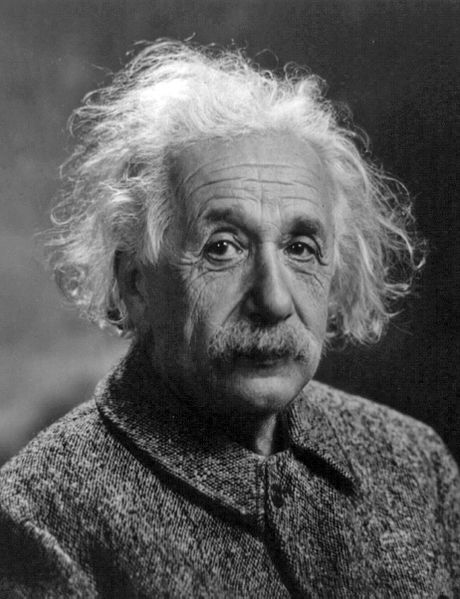 Everything should be as simple as possible but not simpler